Фестиваль компьютерных презентаций - 2013
Муниципальное бюджетное общеобразовательное учреждение Сарасинская средняя общеобразовательная школа Алтайского района Алтайского края
Тема «Легенда об Архимеде»
Выполнила: 
ученица 7 класса 
Бугаева Алиса Алексеевна
Руководитель:
Мордовских Надежда Васильевна, 
учитель математики МБОУ Сарасинской СОШ
Алтайского района Алтайского края
С. Сараса - 2013
Цель
Расширение кругозора учащихся
Повышения интереса к чтению книг по физике
Познакомить учащихся с историей открытия закона Архимеда
Содержание
Архимед
Архимед (лат. Archimedes, греч. Архимидис) (около 287 до н. э., Сиракузы, Сицилия — 212 до н. э., там же), древнегреческий ученый, математик и механик, основоположник теоретической механики и гидростатики.
История открытия
Однажды с Архимедом
произошёл такой случай.
	Выполняя приказ царя,
проверить из чистого ли
золота его корона, он нашёл 
   что кусок чистого золота в 19,3 раза больше плотности воды. 
	Но, как определить объём
короны, если известна её масса
масса.
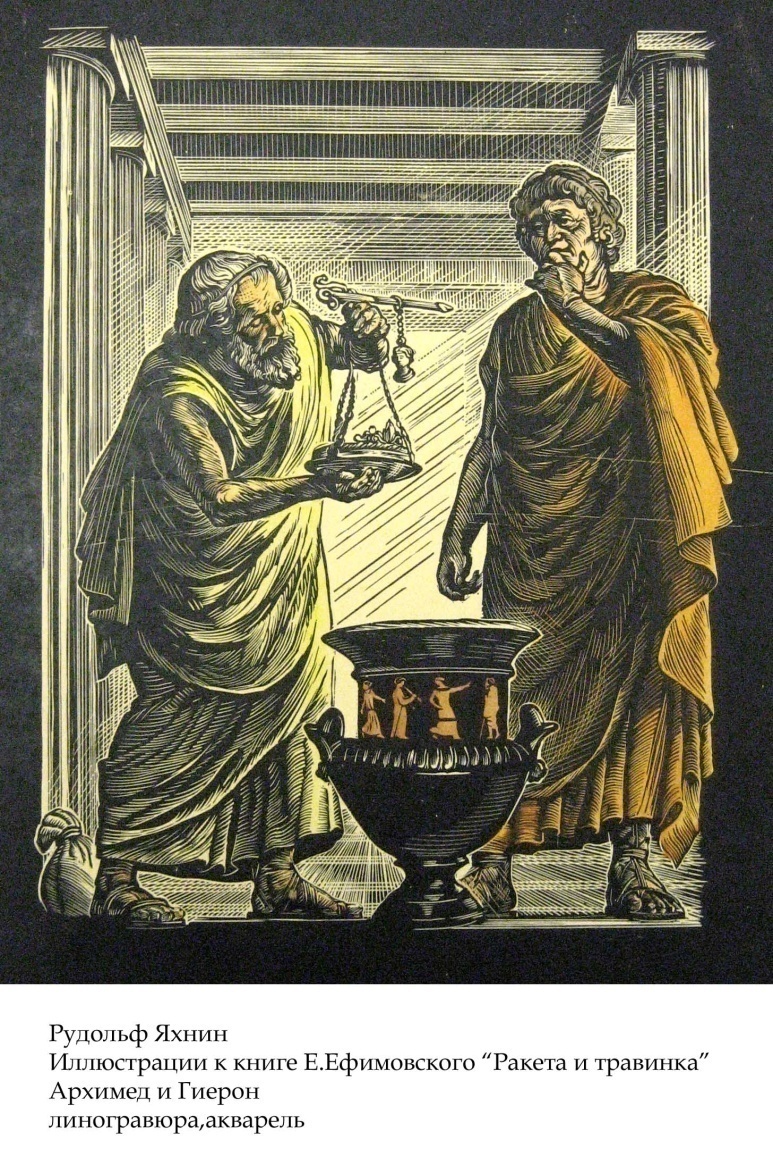 Эврика!
Много дней мучила Архимеда эта задача. И вот однажды, когда, он находясь в бане, погрузился в наполненную водой ванну, его внезапно осенила мысль, давшая решение задачи. 
		Ликующий своим открытием Архимед воскликнул: 
«Эврика! Эврика!»
что значит: «Нашёл! Нашёл!»
Наука на страже закона!
Архимед взвесил корону сначала
в воздухе, затем в воде. 
   По разности в весе он рассчитал 
выталкивающую силу, равную весу
воды в объёме короны. 
   Определив затем объём короны,
он смог уже вычислить её
плотность, а зная плотность,
ответил на вопрос царя.
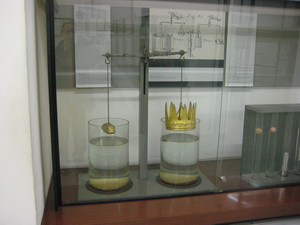 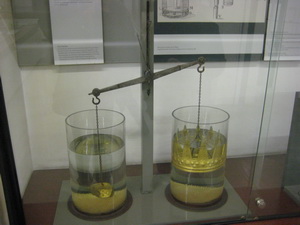 Наука на страже закона!
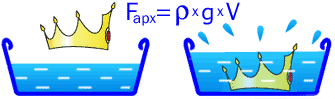 Плотность вещества короны
оказалась меньше плотности
чистого золота.

Легенда говорит, что так был
 изобличен нечестный мастер.
Эксперимент, демонстрирующий закон
Историки предполагают
Эта история положила начало  опытам Архимеда с плавающими предметами и написание знаменитой работы 
«О плавающих телах»
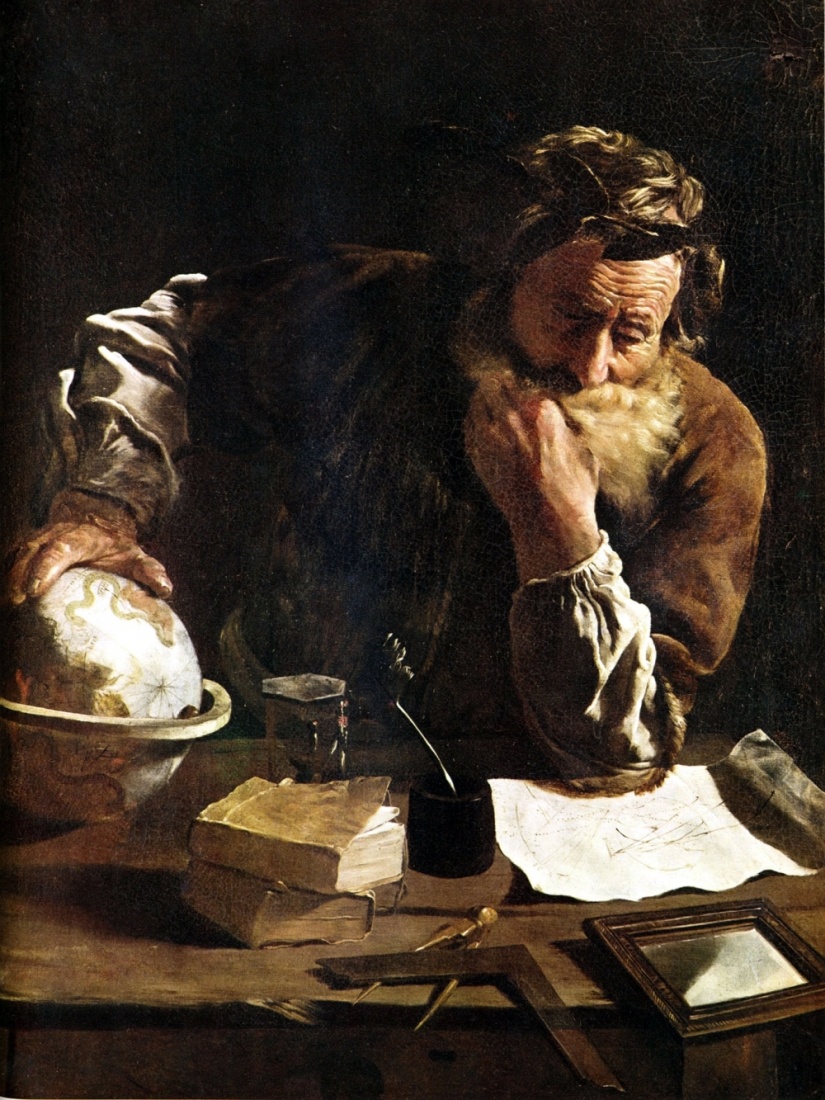 Вывод
Тела, которые тяжелее жидкости, будучи опущены в нее, погружаются все глубже, пока не достигнут дна, и, пребывая в жидкости, теряют в своем весе столько, сколько весит жидкость, взятая в объеме тел
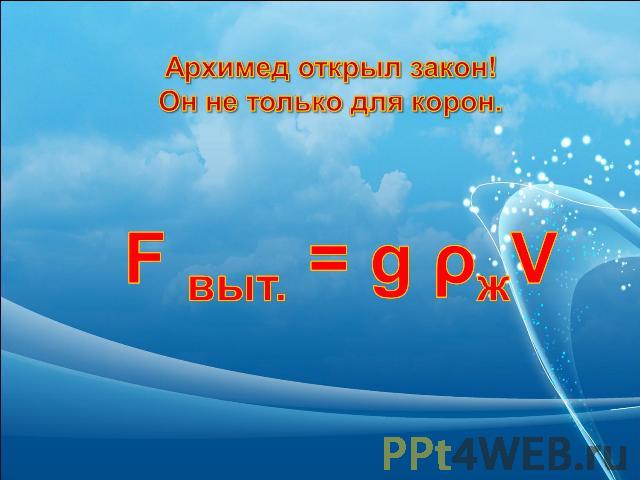 Литература
1. Перышкин А.В. Физика. 7 кл.: учебник для общеобразовательных учебных заведений.-6-е изд.,-М.: Дрофа, 2002.
        2. http://interneturok.ru/ru/school/physics/7-klass/bdavlenie-tverdyh-tel-zhidkostej-i-gazovb/arhimedova-sila
3. http://images.yandex.ru/yandsearch?source=wiz&uinfo=sw-1263-sh-754-fw-1038-fh-548-pd-1&p=2&text=%D0%B0%D1%80%D1%85%D0%B8%D0%BC%D0%B5%D0%B4%20%D0%B8%20%D0%B3%D0%B8%D0%B5%D1%80%D0%BE%D0%BD&noreask=1&pos=70&rpt=simage&lr=100860&img_url=http%3A%2F%2Fa0.twimg.com%2Fprofile_images%2F1180725337%2FFeti__Domenico__1589-1623___Domenico_Portrait_Of_A_Scholar_normal.jpg
4. http://to-name.ru/biography/arhimed.htm

http://rutube.ru/video/3933db9f5ca4f25f6e6d37852fa8d1fc/